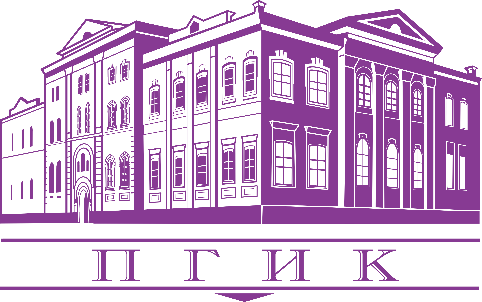 Отчет
о результатах независимой экспертизы качества оказания услуг КДУ Пермского края.
Группам показателей в соответствии с критериями Министерства культуры РФ:
Открытость и доступность информации об учреждения культуры; 
Комфортность условий предоставления услуг и доступность их получения;
Время ожидания предоставления услуги;
Доброжелательность, вежливость, компетентность работников учреждения культуры; 
Удовлетворенность качеством оказания услуг.
Открытость и доступность информации об учреждения культуры
Полное и сокращенное наименование КДУ, местонахождение, почтовый адрес, схема проезда, адрес электронной почты, структура КДУ, сведения об учредителе, учредительные документы. 
Информация о выполнении государственного / муниципального задания, отчет о результатах деятельности КДУ.
Комфортность условий предоставления услуг и доступность их получения
Уровень комфортности пребывания в учреждения культуры (места для сидения, гардероб, чистота помещений и так далее). 
Перечень услуг, предоставляемых КДУ. 
Навигация по сайту. 
Транспортная и пешая доступность КДУ. 
Удобство пользования электронными сервисами.
Время ожидания предоставления услуги
Удобство графика работы КДУ
Доброжелательность, вежливость, компетентность работников учреждения культуры
Доброжелательность, вежливость и компетентность персонала КДУ.
Информация о руководстве
Удовлетворенность качеством оказания услуг
Уровень удовлетворенности качеством оказания услуг КДУ. 
Эффективность работы КДУ. 
Разнообразие творческих групп, кружков по интересам.
Качество проведения культурно-массовых мероприятий.
Таким образом, оценке подвергались 15 показателей.
Для оценки использовались материалы анкетирования потребителей (не менее 100 респондентов на каждое КДУ) и данные обследования сайтов культурно-досуговых учреждений.
Для оценки в соответствии с рекомендациями Министерства культуры РФ использовались шкалы различной протяженности от 0 до 5; от 0 до 6, от 0 до 7; от 0 до 9; от 0 до 10 баллов.
Результаты независимой оценки.
Группа 1Открытость и доступность информации об учреждения культуры. (макс 19)
Максимальные баллы
Минимальные баллы
МБУК «ДК ЗАТО Звёздный»,
г. Пермь,  
г. Березники.
Ординский район, 
Осинский район, 
Уинский район, 
Чернушинский район,
Александровский район.
Группа 2 Комфортность условий предоставления услуг и доступность их получения (макс 25)
Максимальные баллы
Минимальные баллы
г. Березники, 
г. Соликамск
Большесосновский район,
Кунгурский район,
Уинский район, 
Гайнский район, 
Кочевский район
Группа 3  Время ожидания предоставления услуги (макс 7)
Во всех районах и городах результаты по данному показателю колеблются от 5 до 7. Показатель не сработал.
Группа 4Доброжелательность, вежливость, компетентность работников учреждения культуры (макс. 14)
Максимальные баллы
Минимальные баллы
г. Березники, 
Нытвенский район, 
Частинский район, 
Юсвинский район
Большесосновский район,
Александровский район,
Еловский район,
Кизеловский район, 
Кишертский район.
Группа 5 Удовлетворенность качеством оказания услуг (макс. 30)
Минимум баллов
Максимум баллов
Чусовском район,
Оханском район
Кизеловский район
г. Березники. 
МБУК «ДК ЗАТО Звёздный»,
г. Пермь, 
г. Губаха,
г. Кунгур.
Рейтинговая таблица КДУ по городам и районам Пермского края
Предложения
по-прежнему является отставание КДУ края в сфере использования современных информационных технологий.
Представляется целесообразным в течении 2017/18 годов создать единое информационное пространство, оказав методическую помощь в разработке сайтов КДУ по единому образцу с регламентом обновления контента сайта. 
Представляется необходимым регулярно проводить обучение всего персонала КДУ края компьютерной грамоте, работе с базами данных и использованию компьютерной техники.
Спасибо за внимание!